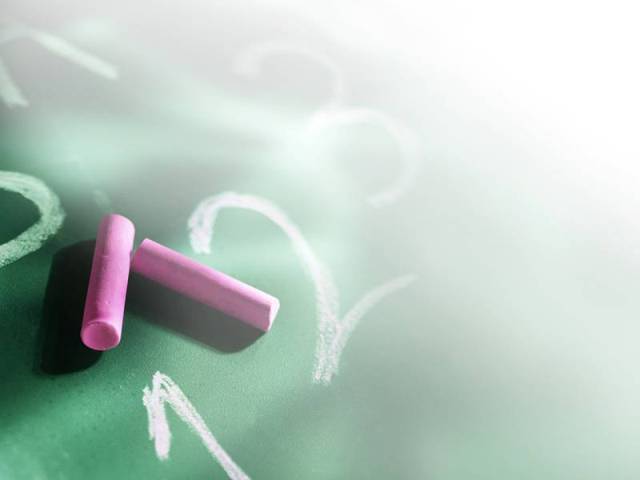 نظام المحاسبة الحكومية ..
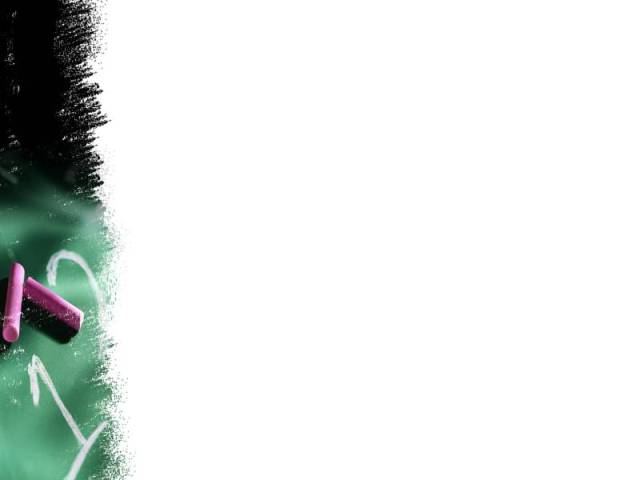 اولا :
نظرية المحاسبة عن الاموال :
مفاهيم المحاسبة الحكومية
وحدة مالية ومحاسبية مستقلة تتضمن مجموعة متوازنة من الحسابات تسجل
 فيها النقدية والموارد الماليةوما يرتبط بها من التزامات والرصيد المتبقي للمال 
ومايطرأ على كل ذلك من تغيرات ويخصص هذا المال لإنجاز
 أنشطة محددة أو لتحقيق أهداف معينة وفقاً للقوانين والأنظمة واللوائح 
والتعليمات .
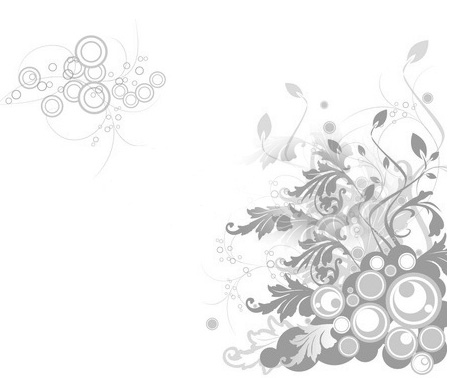 وينعكس أثر التباين بين نظام المحاسبة عن الأموال ونظام المحاسبة المالية على
 كثير من المفاهيم والمباديء  الأساسية للمحاسبة الحكومية 
والتي من ابرزها ما يلي :
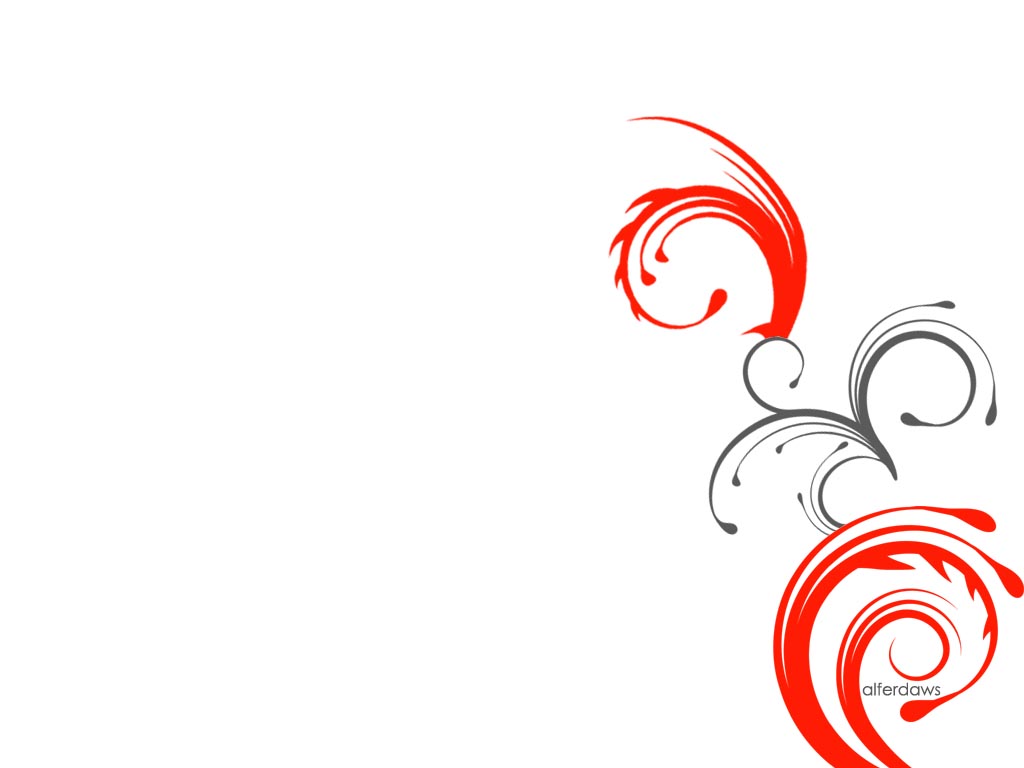 1 - الوحدة المحاسبية :
2 - الالتزام بالقواعد القانونية
مجموعه من الموارد المالية التي يتم تخصيصها لتحقيق 
هدف معين أو لأداء نشاط محدد و
تكون موضوع القياس والاتصال المحاسبي
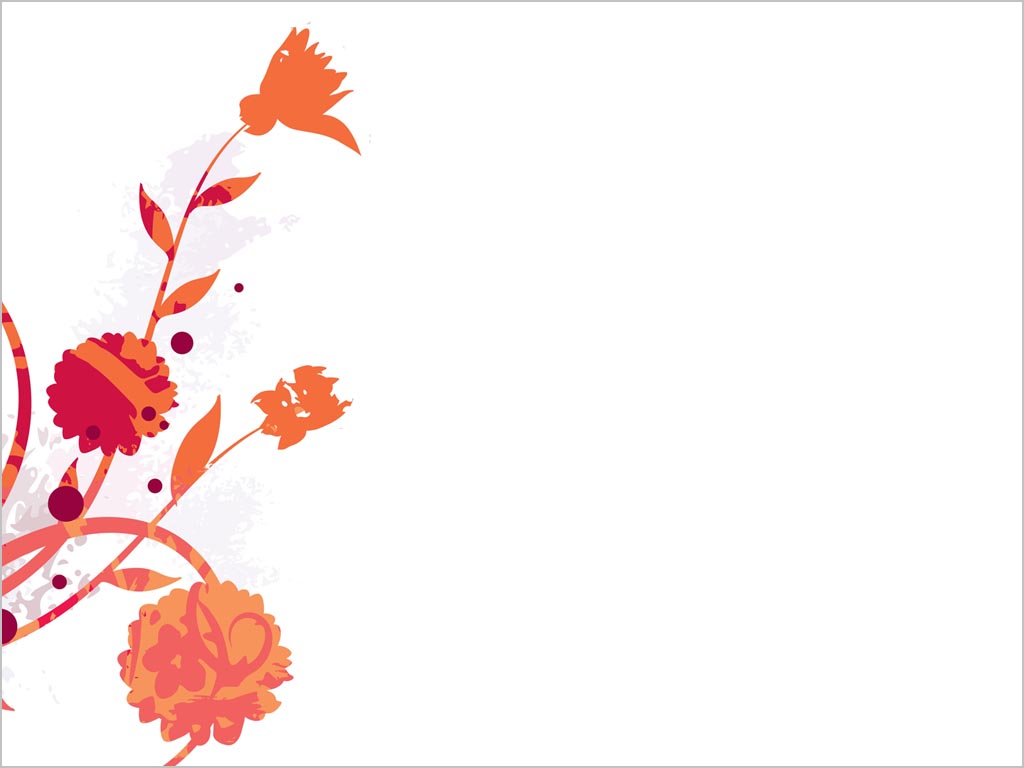 4 – الاصول والالتزامات:
3 – التبويب المحاسبي :
بينما تفصح الميزانية العمومية عن المركز المالي لمنشآت قطاع الاعمال عن كل عناصر 
الأصول نجد أن المحاسبة الحكومية التي تعتمد على نظرية المحاسبة عن الأموال تفصح 
عن الاصول السائلة (النقدية او المتداولة) التي تكون متاحة لتحقيق الغرض المستهدف 
من المال وما يرتبط  بتلك الأصول من التزامات فالمال بطبيعته لا يمثل احتياطي نقدي 
         ولكنه في واقع الامر وحدة مالية ومحاسبية لها اصولها والتزاماتها .
ووفقا لتعريف المال فإن المال يشتمل على مجموعة من الحسابات المتوازنة 
تعكسها معادلة الميزانية التالية:
في المحاسبة الحكومية لا توجد علاقة بين الإيرادات والمصروفات فإيرادات الوحدة 
الإدارية الحكومية تؤول إلى ميزانية الدولة ولا يمكنها الصرف منها مباشرة.
ثم فأن المقارنة تتم بين الإيرادات والمصروفات على مستوى المال او الدولة
 في حالة وجود مال 
عام واحد والتي  نتيجتها :
* عجز يتم تغطيته عن طريق الاقتراض أو من الاحتياطي العام.
* فائض يؤول إلى الاحتياطي العام للدوله.
الاصول = الالتزامات + رصيد الاموال
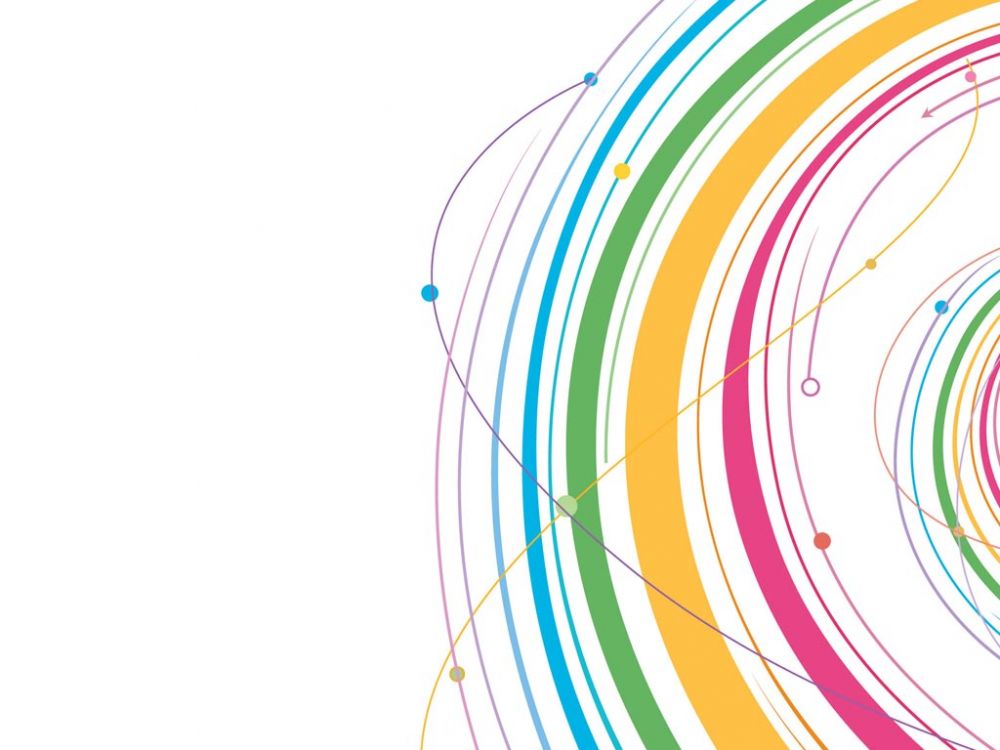 أنواع الاموال
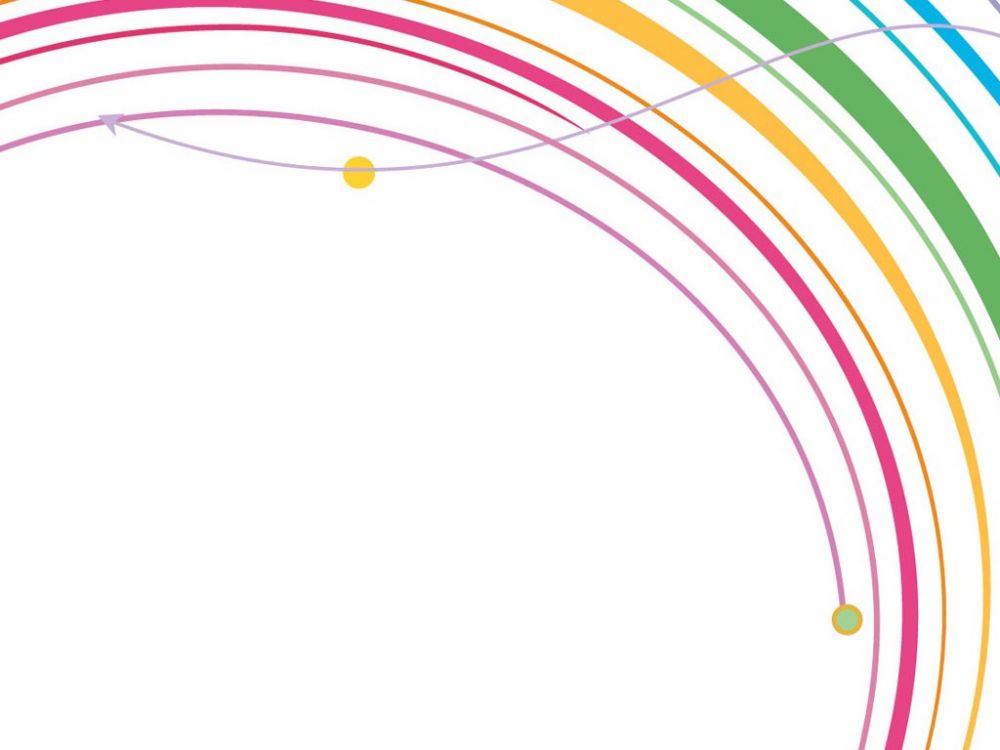 المجموعة الثالثة: اموال الوكالة او الامانة..
المجموعة الأولى : الاموال الحكومية ..
المجموعة الثانية: اموال الملكية ..
أنها قابلة للأنفاق.
يسري عليها مفهوم نظرية المحاسبة عن الأموال.
اهم الخصائص :
اموال الامانة القابلة للإنفاق .
اموال الامانة الغير قابلة للانفاق .
اموال المعاشات .
تشمل على مايلي :
اموال المرافق العامة .
اموال الخدمة الداخلية .
المال  العام .
اموال الايراد المخصص.
اموال المشروعات الرأسمالية .
اموال خدمة الدين .
تشمل على مايلي :
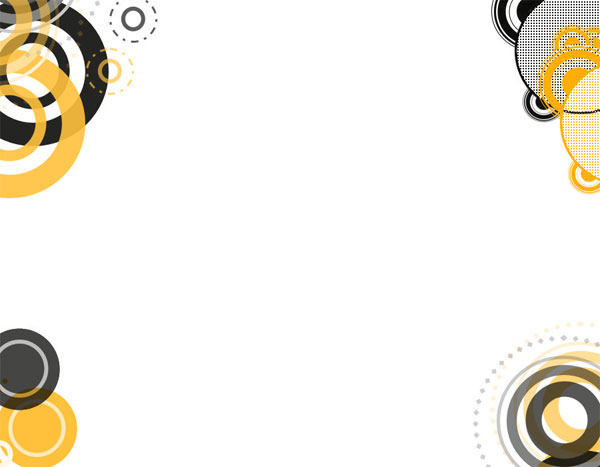 التقارير الماليـــــــة
* اهمية التقارير المؤقتة و السنوية .
ثمثل مخرجات النظام التي تحتوي على المعلومات المفيدة للمستفيدين سواء كانوا 
داخل الوحدة الإدارية الحكومية 
أو خارجها مثل الأجهزة الرقابية والتنفيذية والتنظيمية ويصدر عادة عن نظام المحاسبة الحكومية  :
* امثلة على التقارير المؤقتة.
* أهمية التقرير الشهري.
1- تقارير مؤقتة شهرية وربع سنوية .
2- تقارير نهائية أو ختامية تصدر في نهاية السنة المالية بحيث تحتوي على المعلومات التفسيرية .
3- تقارير خارجية أخرى عندما يستلزم الأمر ذلك.
* انواع التقارير النهائية الختامية.
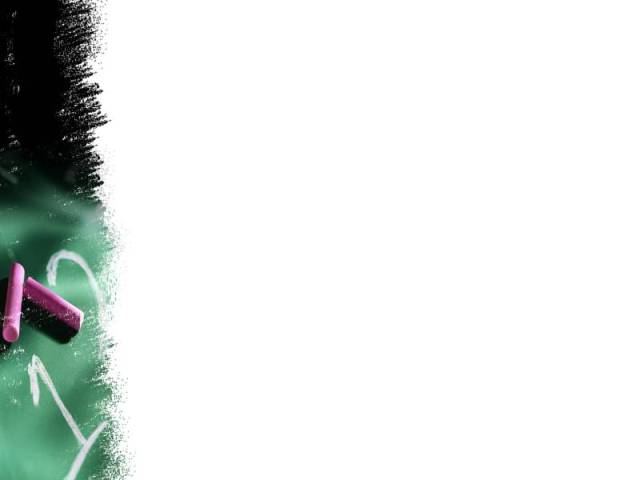 ثانيا :
الرقابة على الاعتمادات
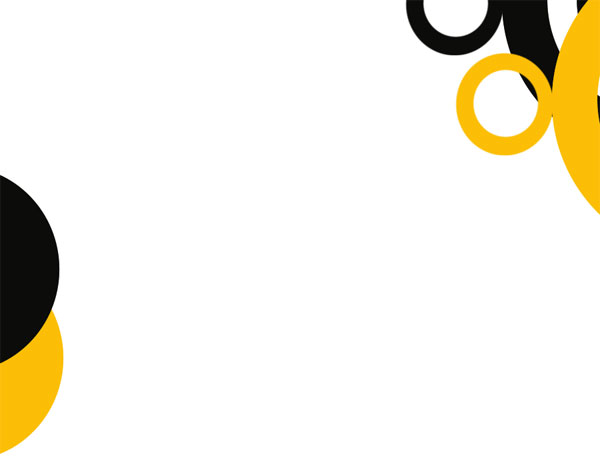 اساليب الرقابة على الإعتمادات
1- الرقابة عن طريق الميزانية :
وتتطلب الرقابة عن طريق الميزانية الربط  بين الإيرادات المقدرة 
والأعتمادات من ناحية والإيرادات والنفقات الفعلية من ناحية أخرى
1- الرقابة عن طريق الارتباطات :
هي نفقات متوقعة نتيجة توقيع عقد مقاولة مع الغير أو اصدار أمر
 شراء أو تحديد بواسطة عمل إداري.
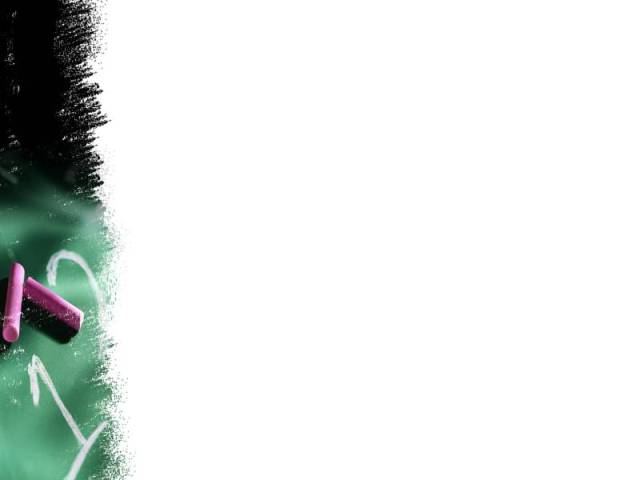 ثالثا :
اسس القياس المحاسبي
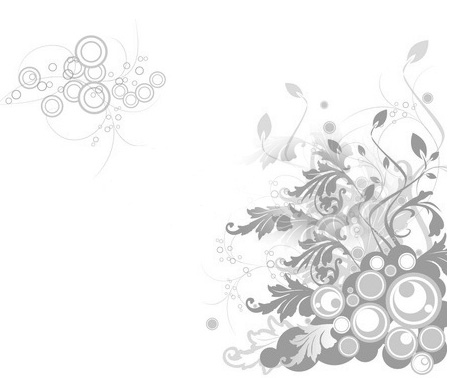 يمكن المفاضلة بين عدة اسس للقياس المحاسبي  وتتوقف هذه
المفاضلة على عدة  عوامل  اهمها :
1- طبيعة النشاط الوحدة الأدارية الحكومية .
2- نوع المعلومات المطلوبة لأعراض اتخاذ القرارت –سواء تخطيطية أم رقابية .
3- مستوى الخبرة المحاسبية .
ومن هذه الأسس :
اساس الاستحقاق .
الاساس النقدي .
الاساس المختلط .
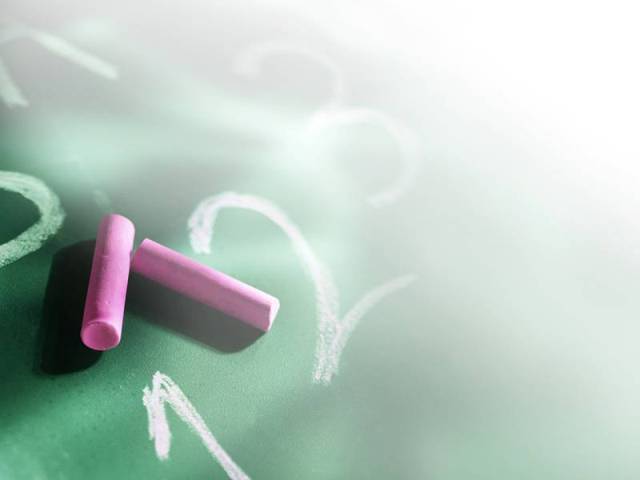 The End ….
عمل الطالبتين :
مريم الحارثي 
نورة الرشيد